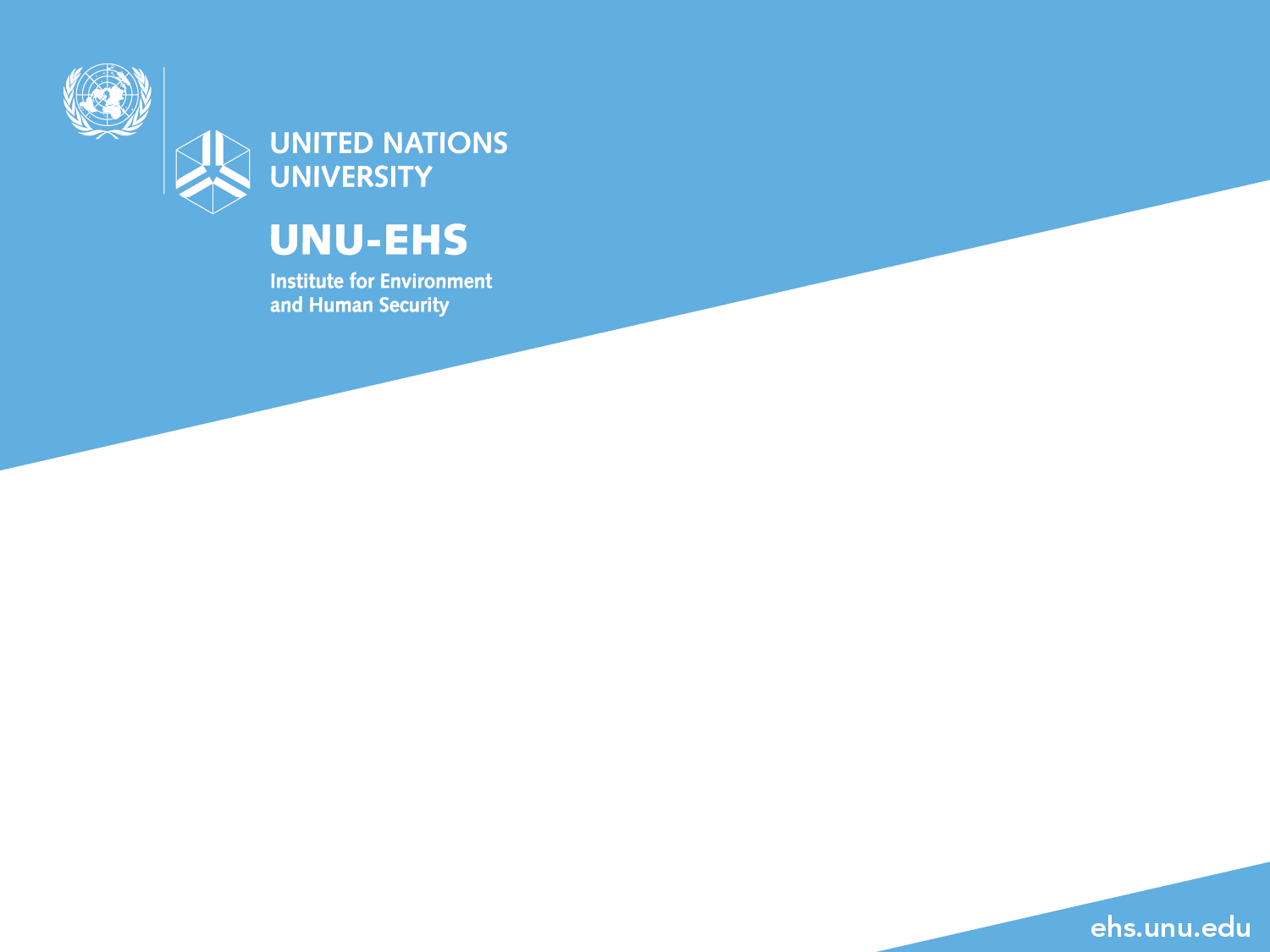 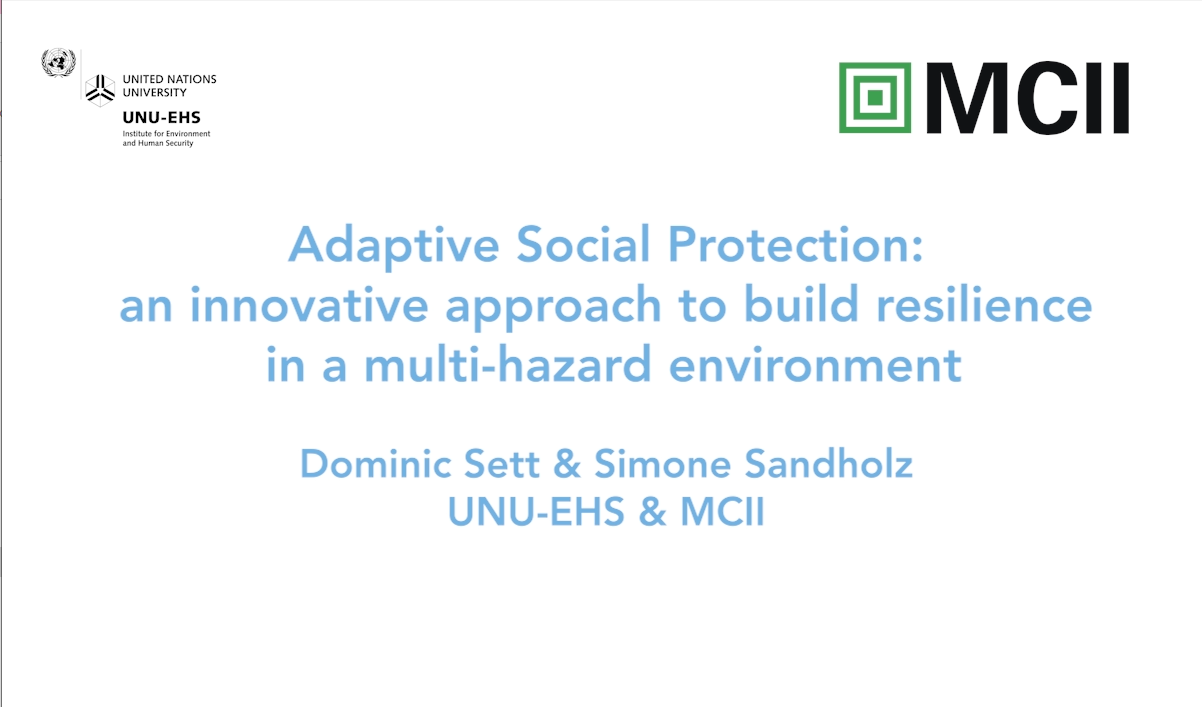 Video
D2115 | EGU2020-19463
https://www.dropbox.com/s/k5tkmvofay097rg/EGU_Sett-Sandholz_ASP.mp4?dl=0
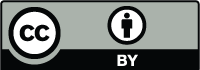